DESCRIPTIVE WRITING KO
Success Criteria for a well thought-out description:

Detail – zoom in on something in detail
Evoke the senses (see, hear, touch, taste, smell)
Sentence variety used for effect
Colour (think shades)
Range of punctuation used accurately 
Imagery (similes, metaphors, personification)
Brilliant vocabulary
Emotion – atmosphere or feelings
Spelling is accurate
Structure for Writing
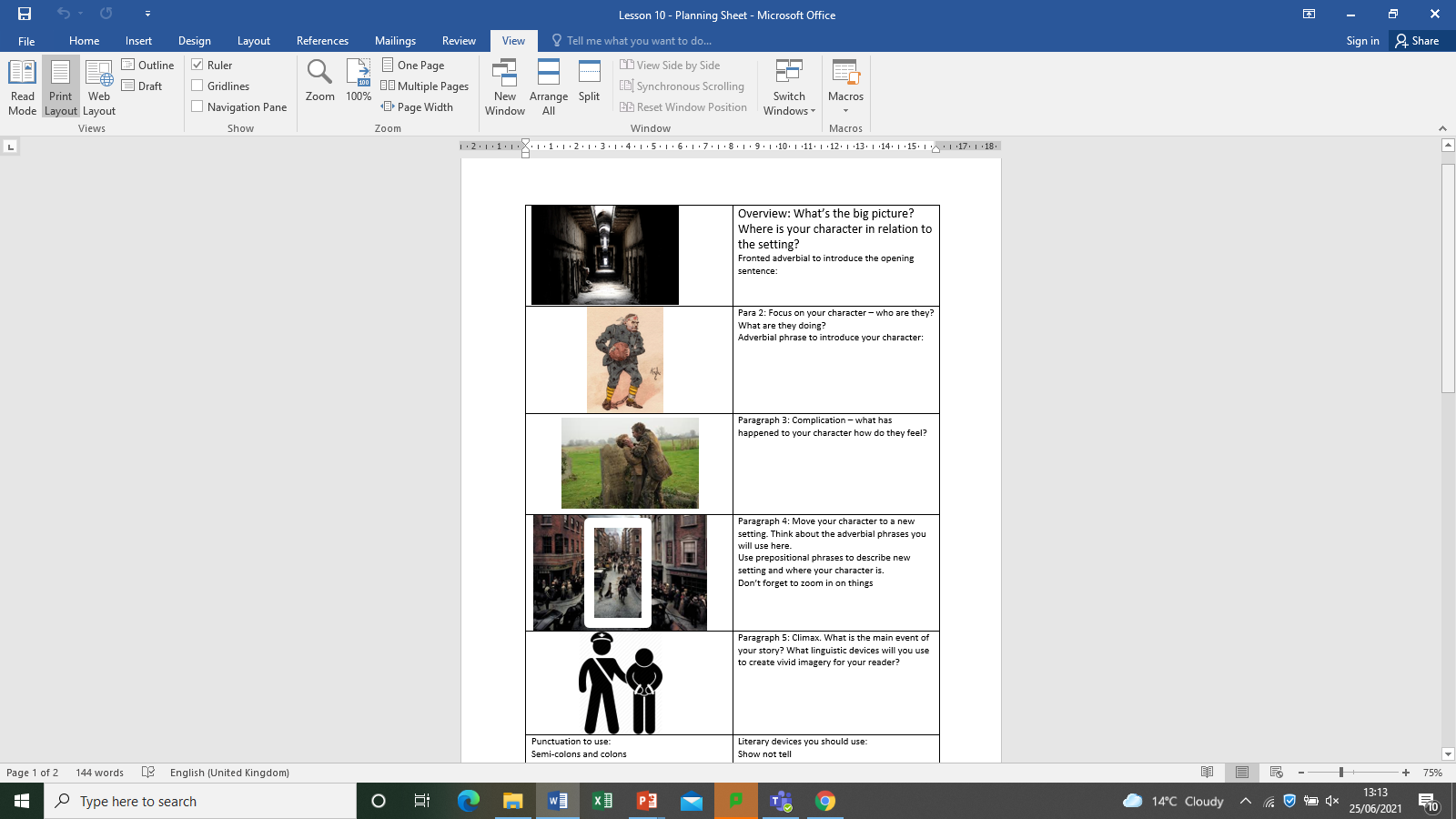 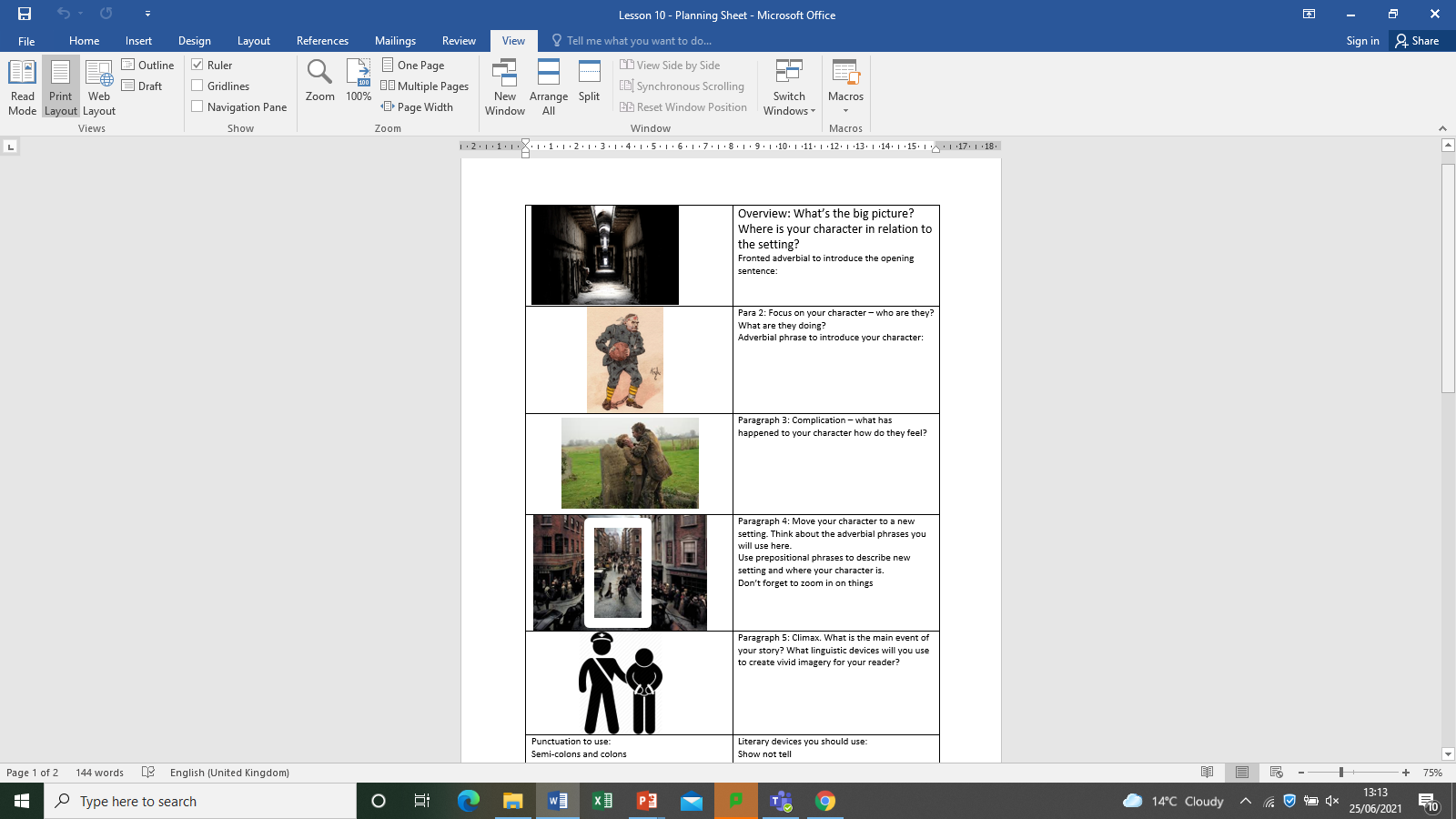 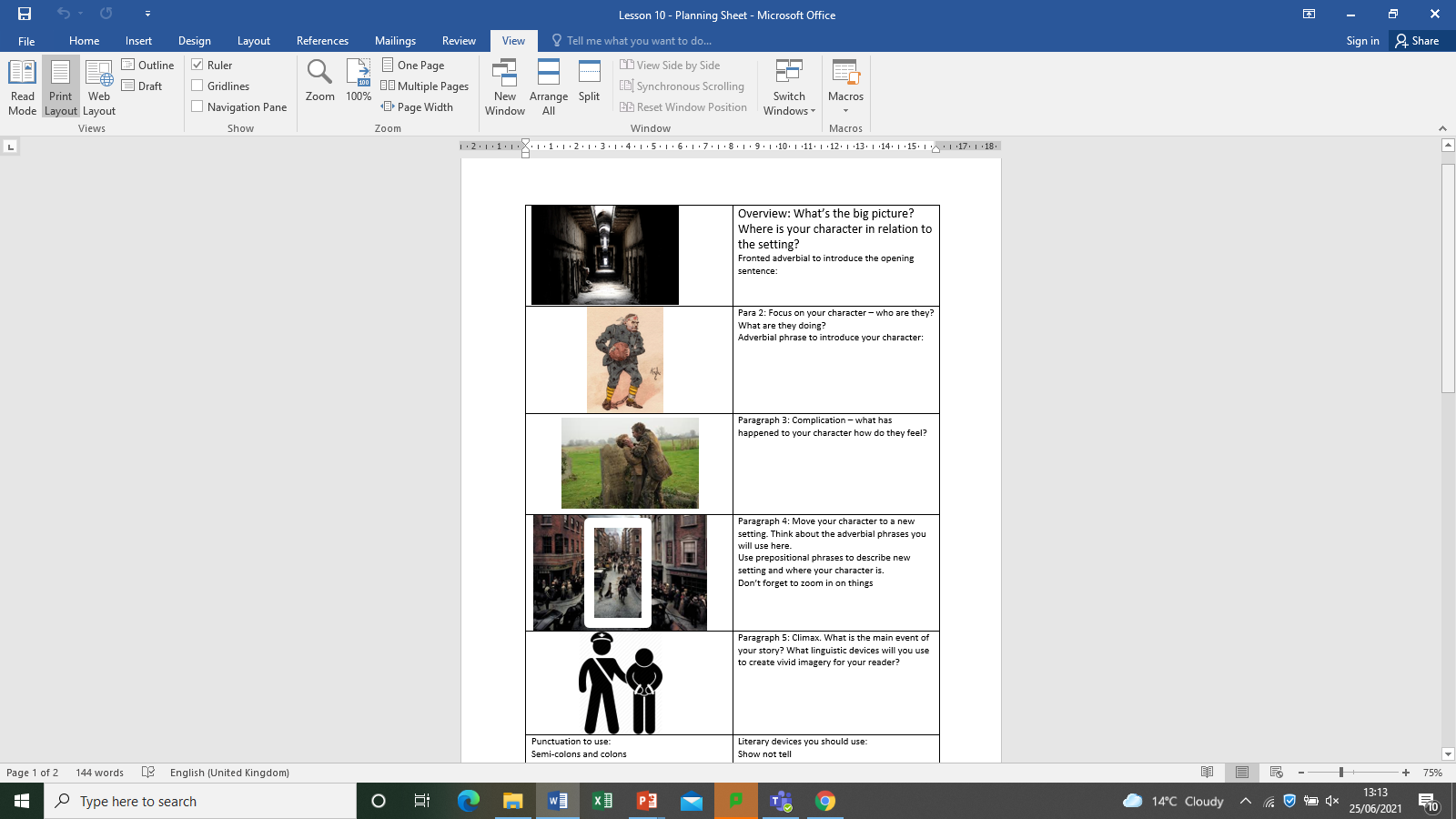 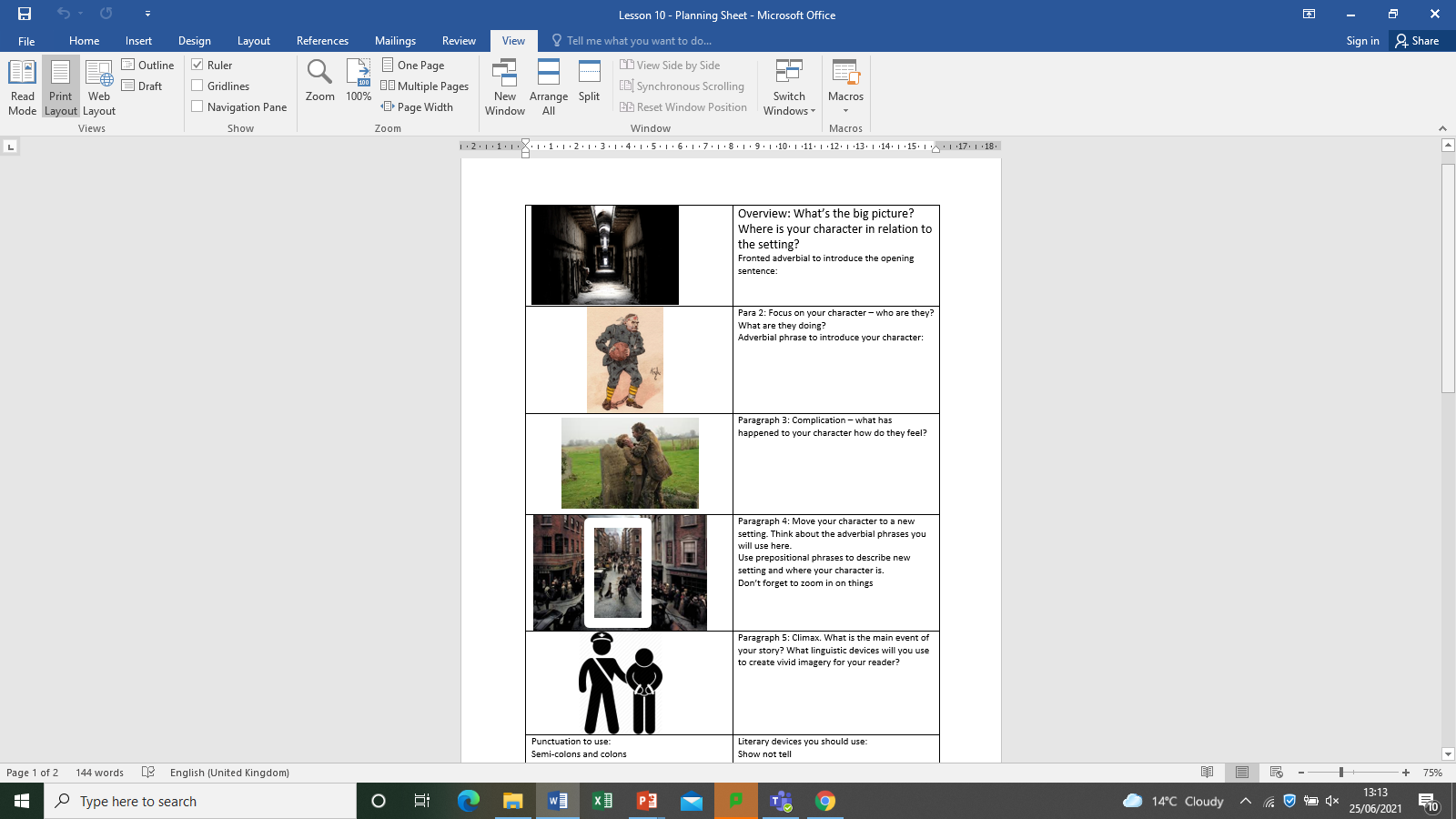 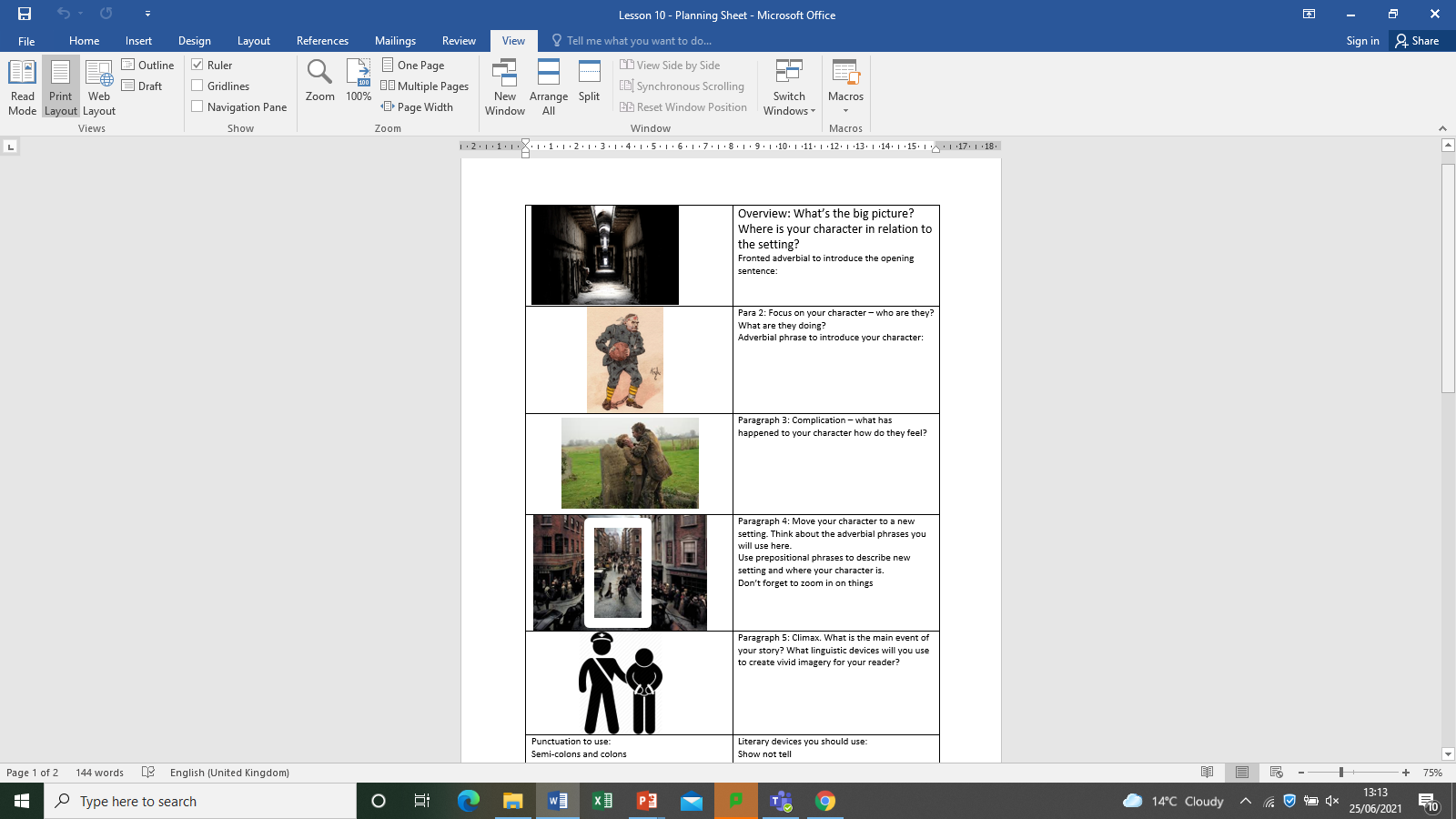 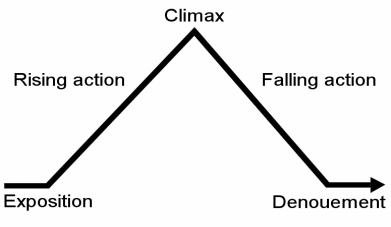 Punctuation and Grammar rules to succeed in AO6
Co-ordinating conjunctions for compound sentences 
For
And
Nor
But
Or
Yet
So
Paragraphs
TipTop
Ti - stands for time
P - stands for place
To - stands for topic,
P - stands for person
Subordinators for complex sentences
If 
When
After
Since
Although
Because
While
As
Before
Even
though